日期
XX-XX
LOGO
经典红黑简约商务公司介绍PPT模版
【适用于公司简介/企业文化/产品介绍】
二
企业荣誉●核心优势
案例展示●合作客户
企业文化●团队建设
五
四
XXXXXXX公司简介
产品介绍●工艺创新
一
三
目录
CONTENTS
[Speaker Notes: 公司简介
企业资质
核心优势
团队建设
项目展示]
一、公司简介
公司概况
单击此处添加文本，详细描述在这里添加；
单击此处添加文本，详细描述在这里添加；
单击此处添加文本，详细描述在这里添加；
单击此处添加文本，详细描述在这里添加；
单击此处添加文本，详细描述在这里添加；
公司照片
单击此处添加文本
单击此处添加文本
单击此处添加文本
单击此处添加文本
一、公司简介
2016.03
2008.10
公司大事件4
2003.11
公司大事件3
公司照片
公司照片
1997.04
公司大事件2
发展历程
1990.05
公司大事件1
单击此处添加文本，详细描述在这里添加；
单击此处添加文本，详细描述在这里添加；
单击此处添加文本，详细描述在这里添加；
公司成立
标题文本
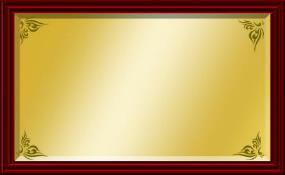 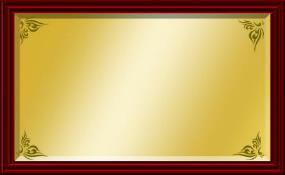 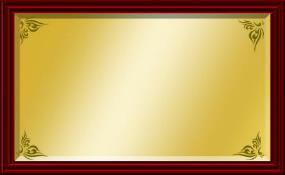 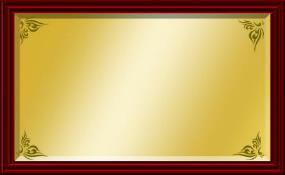 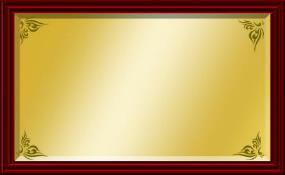 标题文本
标题文本
标题文本
标题文本
二、企业荣誉
单击此处添加文本
单击此处添加文本
单击此处添加文本
单击此处添加文本
单击此处添加文本
奖牌/证书
奖牌/证书
奖牌/证书
奖牌/证书
奖牌/证书
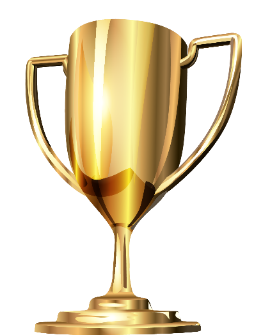 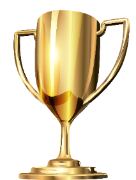 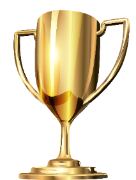 标题文本
标题文本
标题文本
标题文本
企业
标题文本
标题文本
标题文本
标题文本
二、核心优势
单击此处添加文本，
单击此处添加文本，
单击此处添加文本，
单击此处添加文本，
单击此处添加文本，
单击此处添加文本，
单击此处添加文本，
单击此处添加文本，
单击此处添加文本，
单击此处添加文本，
单击此处添加文本，
单击此处添加文本，
单击此处添加文本，
单击此处添加文本，
单击此处添加文本，
单击此处添加文本，
LOGO
1
2
8
3
7
4
6
5
单击此处添加标题
单击此处添加标题
单击此处添加标题
单击此处添加标题
单击此处添加标题
1
2
3
4
5
三、产品介绍
单击此处添加文本，详细描述在这里添加；
单击此处添加文本，详细描述在这里添加；
单击此处添加文本，详细描述在这里添加；
单击此处添加文本，详细描述在这里添加；
单击此处添加文本，详细描述在这里添加；
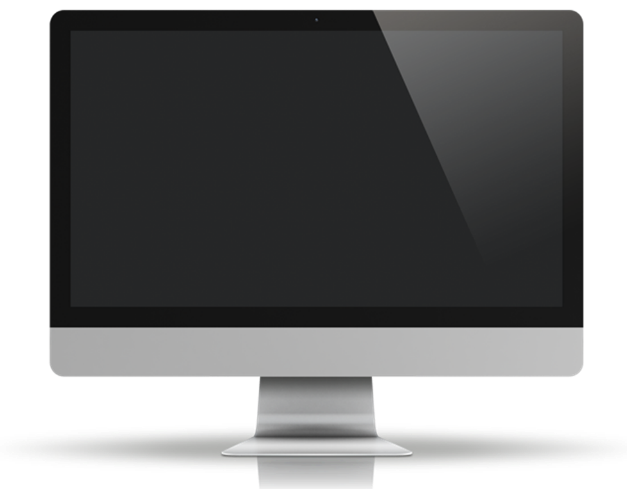 单击此处添加标题
单击此处添加标题
单击此处添加标题
单击此处添加标题
单击此处添加标题
1
2
3
4
5
三、工艺创新
单击此处添加文本，详细描述在这里添加；
单击此处添加文本，详细描述在这里添加；
单击此处添加文本，详细描述在这里添加；
单击此处添加文本，详细描述在这里添加；
单击此处添加文本，详细描述在这里添加；
1
点击输入关键字
2
点击输入关键字
3
点击输入关键字
4
点击输入关键字
5
点击输入关键字
四、企业文化
添加标题
请在此处输入文本，或者复制文本粘贴到此处。
请在此处输入文本，或者复制文本粘贴到此处。
请在此处输入文本，或者复制文本粘贴到此处。
添加标题
复制文本粘贴到此处。
复制文本粘贴到此处。
复制文本粘贴到此处。
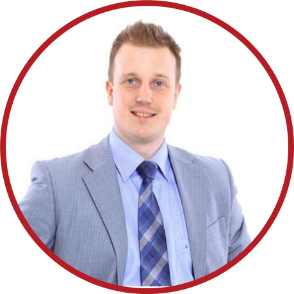 四、团队建设
单击此处添加标题
单击此处添加标题
单击此处添加标题
单击此处添加文本，详细描述在这里添加；单击此处添加文本，详细描述在这里添加；
单击此处添加文本，详细描述在这里添加；单击此处添加文本，详细描述在这里添加；
单击此处添加文本，详细描述在这里添加；单击此处添加文本，详细描述在这里添加；
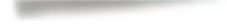 案例成果1
案例成果2
案例成果3
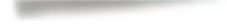 五、案例展示
单击此处添加文本，
单击此处添加文本，
单击此处添加文本，
单击此处添加文本，
单击此处添加文本，
单击此处添加文本，
单击此处添加文本，
单击此处添加文本，
单击此处添加文本，
案例照片/视频
单击此处添加案例标题
单击此处添加文本，单击此处添加文本；单击此处添加文本，单击添加文本；
单击此处添加文本，单击此处添加文本；单击此处添加文本，单击添加文本；
单击此处添加文本，单击此处添加文本；单击此处添加文本，单击添加文本；
五、合作客户
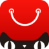 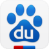 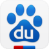 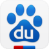 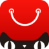 LOGO/名称
LOGO/名称
LOGO/名称
LOGO/名称
LOGO/名称
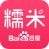 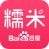 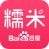 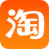 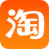 LOGO/名称
LOGO/名称
LOGO/名称
LOGO/名称
LOGO/名称
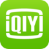 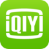 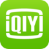 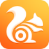 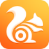 LOGO/名称
LOGO/名称
LOGO/名称
LOGO/名称
LOGO/名称
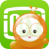 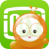 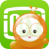 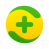 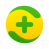 LOGO/名称
LOGO/名称
LOGO/名称
LOGO/名称
LOGO/名称
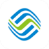 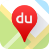 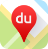 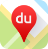 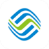 LOGO/名称
LOGO/名称
LOGO/名称
LOGO/名称
LOGO/名称
LOGO
THANK YOU！
企业宗旨   企业文化   企业口号
备用图标100个
备用图标100个
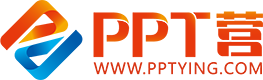 10000+套精品PPT模板全部免费下载
PPT营
www.pptying.com
[Speaker Notes: 模板来自于 https://www.pptying.com    【PPT营】]